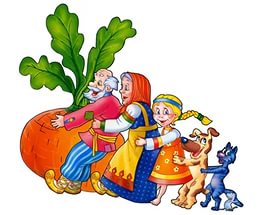 Сказочное представление    -
  всем на удивление. 
« Мы на наше представленье пригласили целый зал, сказку «Репка» показали, дружно зал рукоплескал».

              Дети 1 младшей группы
Наши маленькие актеры:
Репка - Ермошин ТимурДедка - Кулешов ТимурБабка -  Иванова Ксения
Внучка – Пинтяшина Маргарита
Жучка – Балтачеев Усман
Кошка – Романов Маркел
Мышка – Гришкин Серафим

                                      Режиссеры-постановщики -                    воспитатели: Масеева О.Ф., Шкилева Е.А.
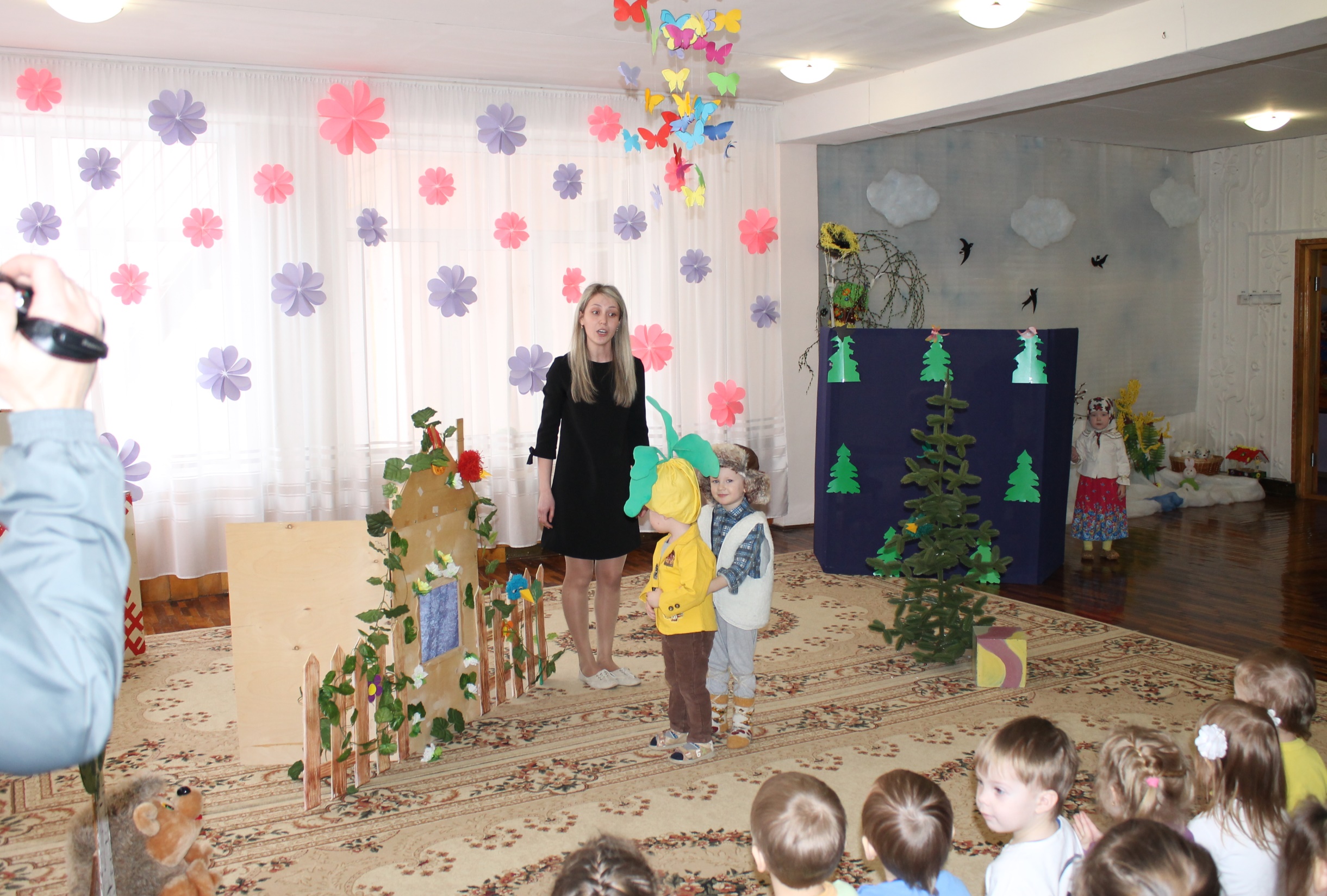